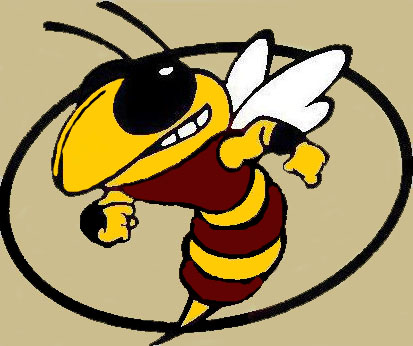 SAHS Class Assembly
2019-2020
Welcome to SAHS
Deans Arnow, Cortes & Wallner
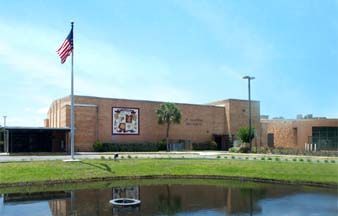 From the Dean's Office
DEANS
Deans Cortes & Wallner – back/bottom hall (B268)
Mrs. Bost – Deans’ Secretary
dress code, lockers
(early check-outs & absence notes go to front office)

Dean Arnow – main/front hall (G 620)
Tardy & Skipping referrals, truancy, ASSIST

ISS is located in E Hall, Room 508
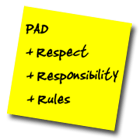 From the Dean's Office
DRESS CODE
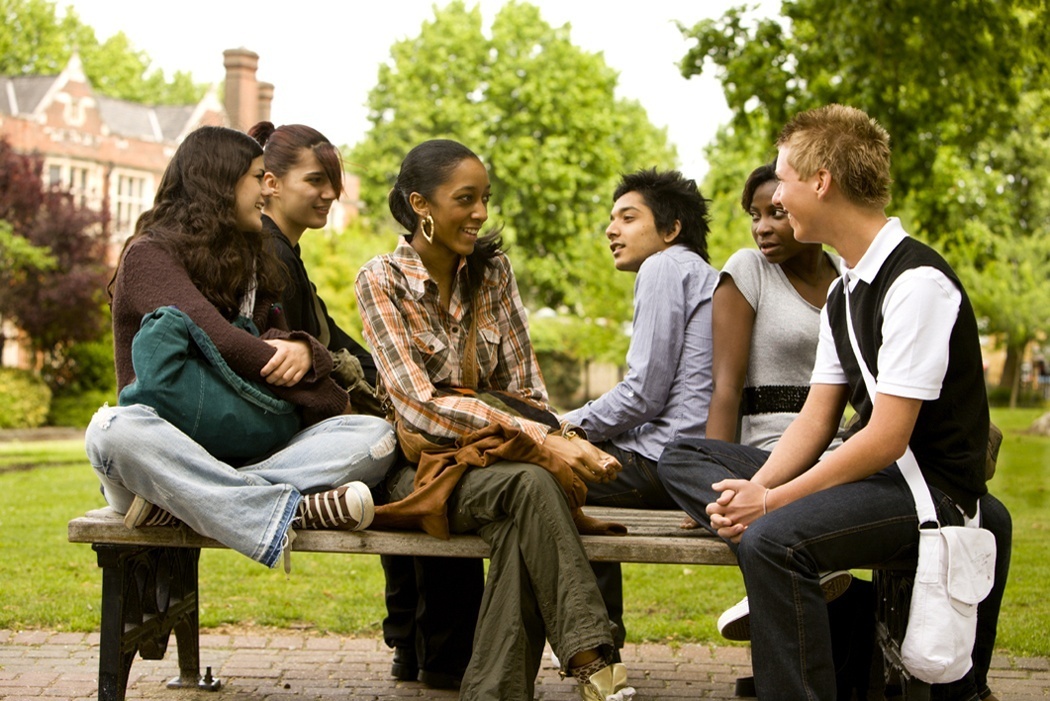 From the Dean's Office
DRESS CODE
SAHS Student Planner

Students who are out of dress code must report to Mrs. Bost in the back hall Deans’ Office
Call home for change of clothing
Alternate clothing may be provided
If student can not get into dress code, student must spend the day in ISS

Progressive discipline applies
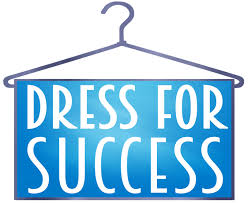 From the Dean's Office
Dress Code-Key Points
Please refer to Dress Code Section in your Student Planners
Item #02: Hats/Hoodies/Bandanas/Bonnets/ Durags Not allowed
Item #05: 4-inch rule
Item #06: Tops 
NO: tanktops, off the shoulder, spaghetti straps, halters
NO midriff exposed, low cut, see through, tank tops
Item #07: Pants (waist level, tears)
Proper fitting
Leggings must have full coverage
Pants/Jeans: Worn at waist level: no exposed undergarments
From the Dean's Office
Code of Conduct
Drugs / Alcohol
Level 4 violation
Gaines Referral / EPIC Program

Vape / Tobacco
Level 3 violation
2 days OSS
Impact on athletic participation
Impact on attending after school events / activities
From the Dean's Office
Electronic Devices
Cell phones 
Before 1st period begins
After 7th period ends
In between classes
voice calls
taking pictures/videos

Headphones
Before 1st period begins
After 7th period ends
Hallways: one in/one out
During lunch/breakfast in the cafeteria and/or courtyard
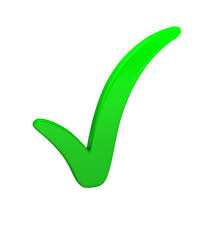 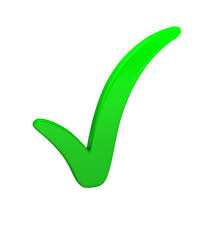 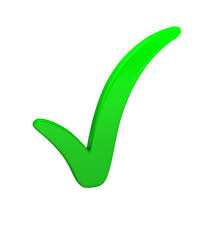 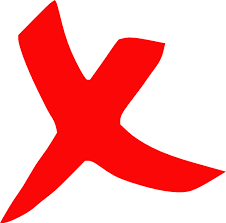 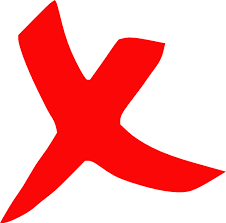 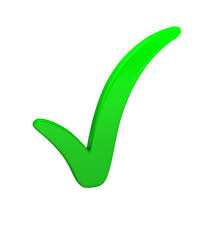 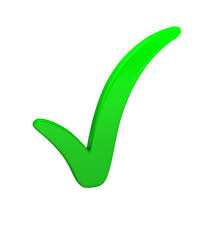 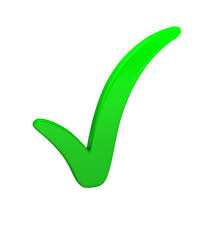 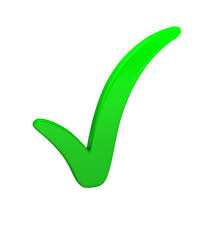 From the Dean's Office
Electronic Devices Continued
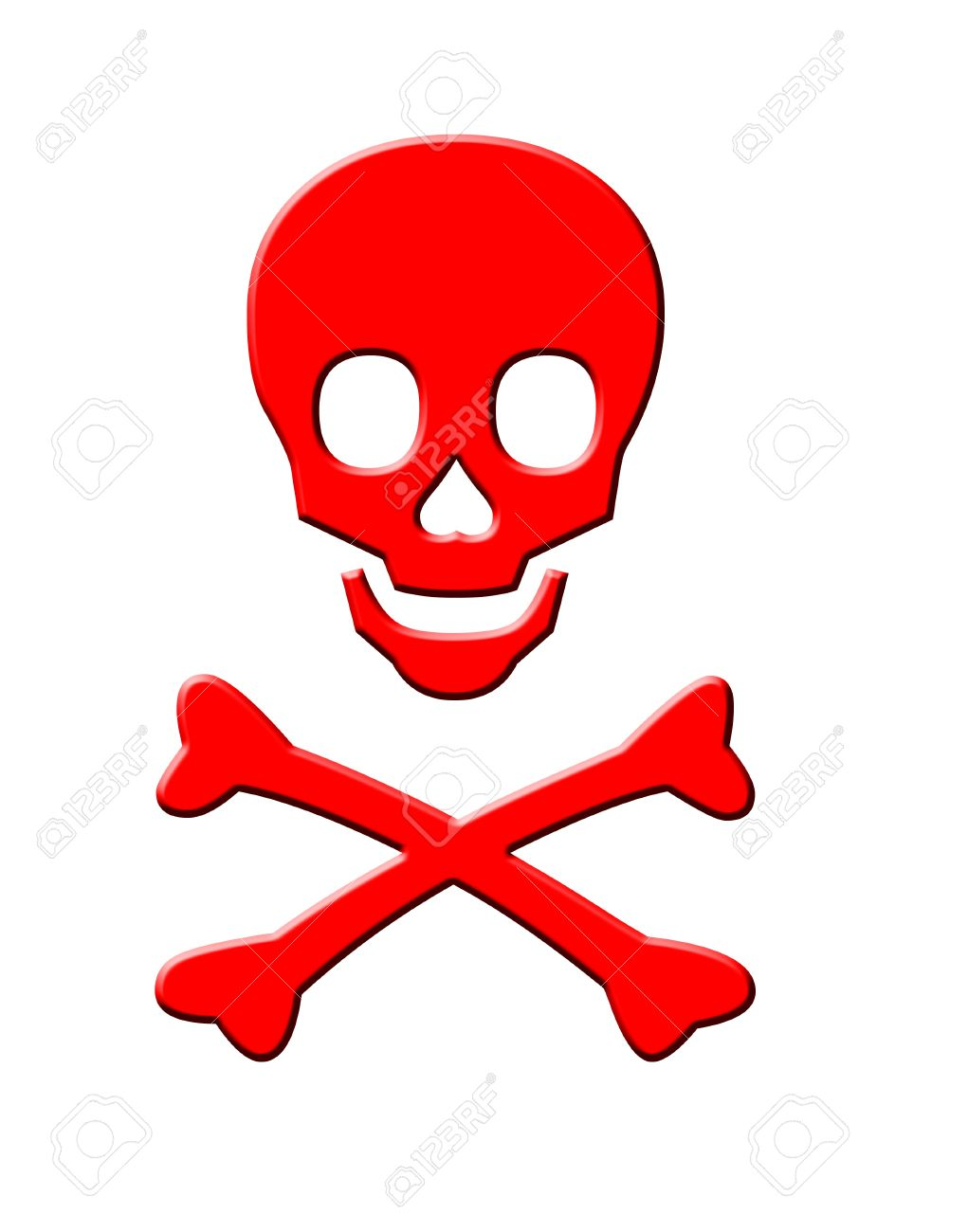 Bluetooth Speakers – NEVER 

Classroom
Each teacher will inform you of his/her cell phone policy which applies to his/her classroom only. Ask them for clarification if you are not 100% clear EACH AND EVERY DAY.
** Failure to surrender device upon request **
=
SIGNIFICANT CONSEQUENCES
From the Dean's Office
Academic Integrity
Cheating (Cheat Sheets, “Looking-On”)

Plagiarism

Altering Grades

Sharing information electronically

Review pg. 14 of Student Planner
“Lending”/Copying Homework

Review Student Code of Conduct
Level 2
From the Dean's Office
Bullying & Harassment
Must include all three components:

Repeated
Intentional (done on purpose with the intent to cause hurt or harm)
Imbalance of power (you feel like you cannot make it stop)

Our school district policy defines bullying as systematically and chronically inflicting physical hurt or psychological distress.
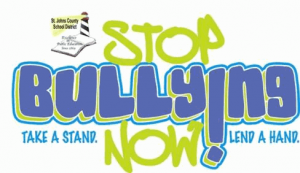 From the Dean's Office
LUNCH
Two choices: 1. Cafeteria or 2. Courtyard

Please clean up after yourself

No skipping or saving spots in line

Once at your seat, please remain seated
Proper Facing

Loud or disruptive behaviors are not acceptable

Use the restrooms at the bottom of C Hall
From the Dean's Office
FOOD AND BEVERAGES
All food and beverages, with the exception of water, shall be consumed inside the cafeteria or courtyard areas only. 

No food/snack/ drinks in the hallways.

Deliveries are prohibited (exception: lunch $)

NO outside food/drinks Ex: Dunkin cups etc…
No Seal, No Deal= yeti’s/mugs OK
From the Dean's Office
Student Parking
Parking Decals must be visible hanging from rear view mirror

When arriving at gate, have your student ID ready

When exiting at the end of the day, turn left on Varella Rd.

If leaving campus during school:
Have student ID and check out slip
Be patient waiting for the gate to be unlocked

Parking/Attendance/ behavior infractions can result in 45 day decal/parking suspension

Parking violations could result in ASD, ISS, and towing your vehicle at your own cost 

Student Code of Conduct applies to school parking lots

If you have a modified schedule go to the Dean’s office with your decal to obtain a colored identification mark.
From the Dean's Office
LOCKERS
If you need a locker you must visit the Dean’s Office. 

All lockers are assigned. 

If you place a lock on a locker not assigned to you it will be cut off. 

They are still considered school property.

You must have a combination lock.
From the Dean's Office
CHECK OUT PROCEDURES
In order to check out early, you must present a note from your parent/guardian to the Front Office at the start of the day.

Students must sign out through the Front Office.

Students may only leave campus with their designated parent/guardian or person authorized on the emergency contact card.

Students who are ill must check out through the Clinic.

No check outs after 6th period.
From the Dean's Office
TRANSPORTATION
Only bus riders report to the bus loop upon dismissal

Board your assigned bus as soon as it arrives

Get off at your assigned stop

Stay on the sidewalk while waiting for your bus

Walkers exit the school at the main entrance. If you walk off school property, you may not return

Student Code of Conduct applies to buses and bus stops
From the Dean's Office
ATTENDANCE
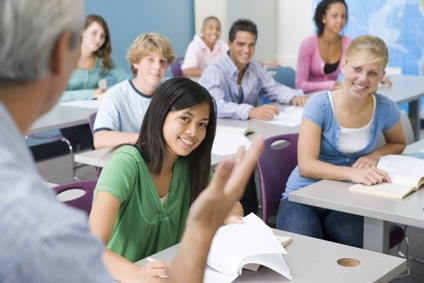 ATTENDANCE POLICY
In the event of an excused absence bring appropriate documentation (on a separate note, not in your planner) within 2 school days to the Front Office.

Failure to do so shall result in an unexcused absence.

Make-up work (pg. 4 in your Student Planner)
From the Dean's Office
EXCUSED ABSENCES
Personal illness

Court Appearances
 
Chronic illness of the student (a doctor’s statement must be on file)

Death of immediate family member

Religious holidays or observance

Hospitalization

Professional appointments
 
School related appointments

College visits
From the Dean's Office
UNEXECUSED ABSENCES
Shopping or Pleasure trips
 
Vacation or other avoidable absences

Appointments without prior approval
From the Dean's Office
Skipping & Truancy
15 unexcused absences is considered truancy.

After 15 absences (excused or unexcused) a doctor’s note is required.

Accumulation of 15 or more unexcused absences will result in loss of privileges (i.e. Prom, Homecoming, Grad Bash, Driver’s Licenses, etc.).
Leaving class without permission, or not attending your scheduled class, is considered SKIPPING.
From the Dean's Office
TARDY TO SCHOOL
Any student that reports to school between 9:20am and 9:40am should report directly to Front Office for a tardy pass to class.
If you have a note for your tardy, report to the Front Office

After 9:40am, students must check in through the Front Office.

Arriving 20+ minutes late will result in an unexcused absence.
From the Dean's Office
TARDY POLICY
When the tardy bell rings, teachers will lock their classroom doors.
Report to SWIPE Stations for an unexcused tardy pass

SWIPE STATION LOCATIONS
Two locations on the Top Hall
Two locations on the Bottom Hall

Your 6th tardy will result in a referral
Additional tardies will result in more significant consequences
Tardies reset each quarter
From the Dean's Office
HALL PASSES
Students may not be in the hallway during class without a valid hall pass.

The Student Planner and/or Signed, Dated and Time Stamped Teacher Hall Passes are used for that purpose.

You must have your student ID visible if you are in the halls.

Hall Pass privilege abuse…
From the Dean's Office
School Access Times for Students
8:30am to 4:00pm 

Earlier/Later...if you are participating in a school sponsored event/activity and under the direct supervision of a teacher/staff member

School rules and expectations apply at all times at ANY school related activity on or off campus
From the Dean's Office
HALLWAYS
Courteous and respectful
Stay to the right
Walk and Talk – “Posting Up” is prohibited
Volume, language, and topic of discussion
Good time to use the restroom
Arrive on time and prepared to learn
From the Dean's Office
SAHS Youth Resource Officer
Deputy Goodman
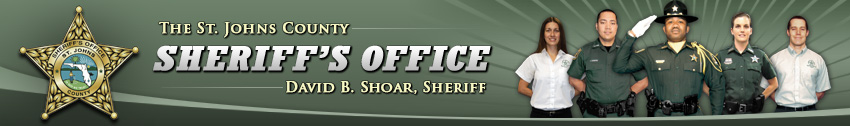 From the Dean's Office
Have a Great Year Yellow Jackets!
From the Dean's Office